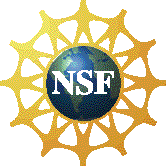 NSF Research Infrastructure Development
Mark Coles
Deputy Director, Large Facility Projects
Office of Budget, Finance, and Award Management
National Science Foundation

October 1, 2010
Topics
Brief overview of US picture, but mostly about NSF process:
Overview of the Major Research and Facilities Construction Account (MREFC):
For acquisition, construction, and commissioning of capital assets, with values exceeding 10% of annual budget of sponsoring Directorate or Office
Planning and preparatory activities, and essential characteristics of projects qualified to receive MREFC funds
2
Conceptual Design Review (CDR)
FinalDesign Review (FDR)
Preliminary Design Review (PDR)
Operations Review
NSB Approved
Operations
Readiness
Horizon planning and 
Conceptual Design
Preliminary Design
FinalDesign
Construction
Review
Decision
NSF’s large facility project planning process
Review science goals  
Conceptual Design Stage 
Requirements, initial estimates of cost (including operations), risk and schedule 
Preliminary Design (“Readiness”) Stage
Definition and design of major elements, detailed estimates of cost, risk and schedule, partnerships, siting
Final Design Stage (“Board Approved”) Stage
Interconnections and fit-ups of functional elements, refined cost estimates based substantially on vendor quotes, construction team substantially in place
3
[Speaker Notes: As facility projects develop on the horizon, some emerge as priority areas within a research community.  NSF encourages development of these concepts into more robust plans, focused around the key science objectives that a prospective facility would be designed to answer. For those that have exceptional scientific merit, a formal Conceptual Design is developed and externally peer reviewed. It’s also scrutinized by NSF’s MREFC panel, which is composed of the all the AD’s and research Office Heads, and chaired by the NSF Deputy Director.  At this point, the general scope of the candidate project is defined, and a rough cost estimate for construction, and a first estimate of potential operating costs are available. The MREFC panel may recommend to the Director that the project be advanced to the Readiness stage. We are now discussing with the NSB how best to involve them in selecting projects that advance towards a Preliminary Design.

During the Readiness Stage, project proponents develop a  comprehensive Preliminary Design, which is vetted through a formal Preliminary Design Review that includes outside experts. If validated, the Preliminary Design is used as the baseline project definition when requesting appropriation of construction funds. During the time leading up to the Preliminary Design, the NSF periodically briefs the NSB on the status of the project’s planning and development activities. The MREFC panel assessment of the preliminary design is of the highest importance. They must be satisfied concerning scientific merit and construction readiness before a project can be recommended by the panel to the Director,  who will request the Board consider advancing it to the “Proposed New Starts” category. 

During this period, the “Final Design Stage,” the project continues its pre-construction planning and NSF conducts annual cost review updates, with results reported to the Board. All of the activities up to this point are funded from the Research and Related Activities Account (R&RA). Construction cannot begin until the projects are in the Presidential budget, released in February, and are approved by Congressional Appropriations.

A Final Design Review is held to ensure that the project is in-line with appropriated budget, the underlying assumptions about the project continue to valid, and that it is fully ready to undertake construction activity  before the NSB is asked to approve the obligation of MREFC funds.]
Initiation
Definition
Execution
Operations
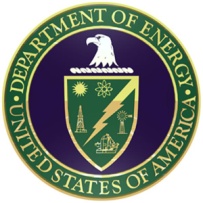 Pre-conceptual
Planning
Conceptual
Design
Preliminary
Design
FinalDesign
Construction
KDP-A
KDP-B
KDP-C
KDP-D
KDP-E
FinalDesign Review (FDR)
Conceptual Design Review (CDR)
Formulation
Implementation
Operations
Pre-Phase A
Phase A
Phase B
Phase C
Phase D
Phase E
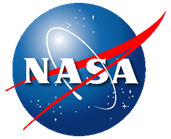 Concept
Studies
Concept & Tech Devel
Prelim Design & Tech Completion
Final Design & Fabrication
Assembly, Integ & Test, Launch
Preliminary Design Review (PDR)
Operations Review
CD-2
Approve Performance baseline
CD-4
Approve operations start
CD-1
Approve alternatives selection
CD-0
Approve mission need
CD-3
Approve construction start
NSB Approved
Readiness
Operations
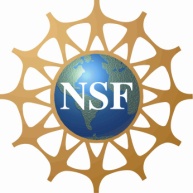 Horizon planning and 
Conceptual Design
Preliminary Design
FinalDesign
Construction
Review
Decision
Broad Similarities between NSF, DOE, NASA
DOE Critical Decisions:
Key Decision Points:
4
[Speaker Notes: Here is an approximate comparison of the pre-construction planning processes used by NSF, the Department of Energy’s Office of Science, and NASA  as they plan and evaluate future large projects. 

The correspondence between NSF’s Conceptual, Preliminary, and Final Design Reviews, and the “Critical” or “Key” Decision Points employed by DOE and NASA, are only approximate. There are important differences between them, and it is important that the  similarities and the differences be mutually understood in any collaborative partnership. One key similarity is that PDR and the DOE’s Critical Decision 2 both provide the budget baseline definition for requesting a construction appropriation.]
Some important similarities across US agencies
Importance of pre-construction planning to determine credible construction cost estimate
Preconstruction investment of 5-25% of capital cost
Full-cost accounting for US contribution
Full life-cycle cost estimating up front
Operating cost projections 
Budgeting for science use
Termination liabilities
 Capacity to sustain operation is a key factor in decision to support creation of new infrastructure
Risk adjusted construction cost estimates
Budget, schedule, and scope contingency
5
Other similarities between US agencies
Open researcher access to facilities based on merit review
Open data access policies
Experimental groups do not contribute to operating costs of accelerators (ICFA guidelines), telescopes, and true for all NSF-funded facilities
Uncertain annual appropriation process
“Earned Value” cost and schedule reporting requirements – Federal Government mandate
6
Important Differences Between US Agencies
“Mission Agencies” - DOE and NASA
Long term agency roadmaps for infrastructure
Much larger investment in infrastructure (15 DOE national labs)
NSF is reactive to research community initiatives
Near term plans
Can respond to opportunities and discipline roadmap recommendations in multiple ways
Astro2010, HEPAP, etc.
Mixture of approaches is a national strength
7
NSF Roles
NSF Program Officer:
Key individual with discipline-specific knowledge
Point of contact with facility proponents and research community
Coordinates other NSF resources: contracting, legal, financial, project management (Large Facilities Office)
Organizationally part of a Division and a Directorate. Directorates manage budgets for planning, construction, operation, research
8
Other NSF Roles
Large Facilities Office provides project management resources to Program Officer
Assistant Directors and NSF Deputy Director recommend cross-agency priorities for new facilities
Director and National Science Board decide on balance of facilities/research within context of other budget priorities, approve construction budget request
Office of Management and Budget approves construction budget request
Congress appropriates construction funds
9
Details of the NSF’s MREFC Process
NSF Large Facility Manual:
http://www.nsf.gov/publications/pub_summ.jsp?ods_key=lfm
Describes process steps and expectations in detail, and coordination of processes for:
project development by community 
oversight and review within NSF
budget development, request, appropriation, and obligation process.
10
Challenges to international collaboration
International partnerships have an intrinsic overhead cost that must be recognized
Partnership agreements are founded on good will – structure must be carefully planned to align interests to avoid destabilizing collaboration
Synchronizing development process when there are other partners or potential partners
Exercising stewardship/oversight over US-funded scope in a complex environment
Defining the appropriate governance model
11
And Still More Challenges:
Big projects are inherently part of political dialogue because of the size of projected budgets
Projects have foundered when political influence has resulted in premature project start with incomplete plans (RSVP, ITER, SSC,…) and there has been painful re-scoping with others (ALMA, SODV…)
Cost growth between initial designs and FDR costs have sometimes been 2-3 times initial estimates, or more (ALMA, OOI, ARRV…)
NSF “No cost overrun” policy:
Requires that the cost estimate  have adequate contingency to cover all foreseeable risks, and any cost increases not covered by contingency be accommodated by scope reduction
12
Budget Contingency
US terminology – risk adjusted cost  - not an international practice
Must be applied to US-funded portion of collaborative project
Part of the budget needed to accomplish the project
Held by the project manager
Pays for known unknowns
Good experience with this approach – an algorithmic bottom-up assessment of project risk
Good experience at NSF with PDR and FDR sub-panels that do a complete drill down in several WBS areas to check basis of estimate and overall estimating methodology (ARRV, NEON, OOI..)
Risk management plan must encapsulate the known-unknowns and translate this risk into budget augmentation
13
Schedule and Schedule Contingency
Schedule management is an important component of project risk management.
Projects need “industrial strength” project management software tools for creating and managing a resource loaded schedule, and optimizing use of float
Include defined schedule contingency and manage centrally.
14
Looking forward
Many future projects are so large that they will almost certainly done through interagency, international, and public-private partnerships.
Projected operations costs are large perturbations on existing budgets
Multiple candidate projects with total project cost estimates $500M  $1000M+
Current Divisional budgets are $250-400M each
Current Divisional operations budgets ~$50M - $100M+
NSF can provide partial support for very large new facilities as one of many funding sources
15
Backup materials
16
Project Science
For 10 years, NSF has funded a workshop, held about annually, to provide training to community on planning for future infrastructure. Next one is: 
Nov 7-11, Fort Lauderdale
Info at http://www.projectscience.org/
17
MREFC funding in the FY 2011 Congressional Budget Request
*ATST’s FY 2009 $146M ARRA was obligated in FY 2010
18
[Speaker Notes: This table lists those projects in the FY 2011 MREFC budget request, the sponsoring Directorate or Office within NSF, the total project cost to NSF stated in then-year dollars, and the requested appropriation profile. Also shown are the actual FY 2009 MREFC appropriation and the allocation of funds from the American Recovery and Reinvestment Act (ARRA).

Seven projects are currently under construction, comprising a total estimated NSF commitment to construction of nearly $2 billion through FY 2016 (the combined total project costs of all of the ongoing projects).  Additionally, one new project, the National Ecological Observatory Network (NEON), is proposed to commence construction in FY 2011 at a total estimated project cost of about $434 million.

Two projects under construction are nearly complete – the South Pole Station Modernization and IceCube, and there are no appropriations requests for either in FY 2011.  Three construction projects:  the Alaska Region Research Vessel (ARRV), the Advanced Technology Solar Telescope (ATST), and the Ocean Observatories Initiative  (OOI), are just starting. 

One project, the ARRV, has a front-loaded appropriation profile, which was done for strategic reasons. Having all of the construction funds available at the time when shipyard bids were solicited resulted in a more cost-effective price to the government, since the shipyard did not to have to price the risk of a possible delay in future Congressional appropriation to complete work on the vessel once construction gets started.]
MREFC project portfolio: construction vs. funding
19
[Speaker Notes: This slide shows the projected duration of construction activity for each of the projects underway, according to their Project Execution Plans, and the size of the MREFC request for each future year. NEON is shown in light blue, and you can see how it contributes to the overall budget profile. The expected completion dates are shown on the right of each bar, including the month of the calendar year.

The appropriation profiles result from planning construction activity so that each project’s rate of progress is limited by its capacity to accomplish technical work, rather than by the rate at which funds become available to do the work, because this results in the lowest total project cost. The funding profiles also provide each project with the capability to deal with the time-phased risks that may require expenditure of contingency funds.]